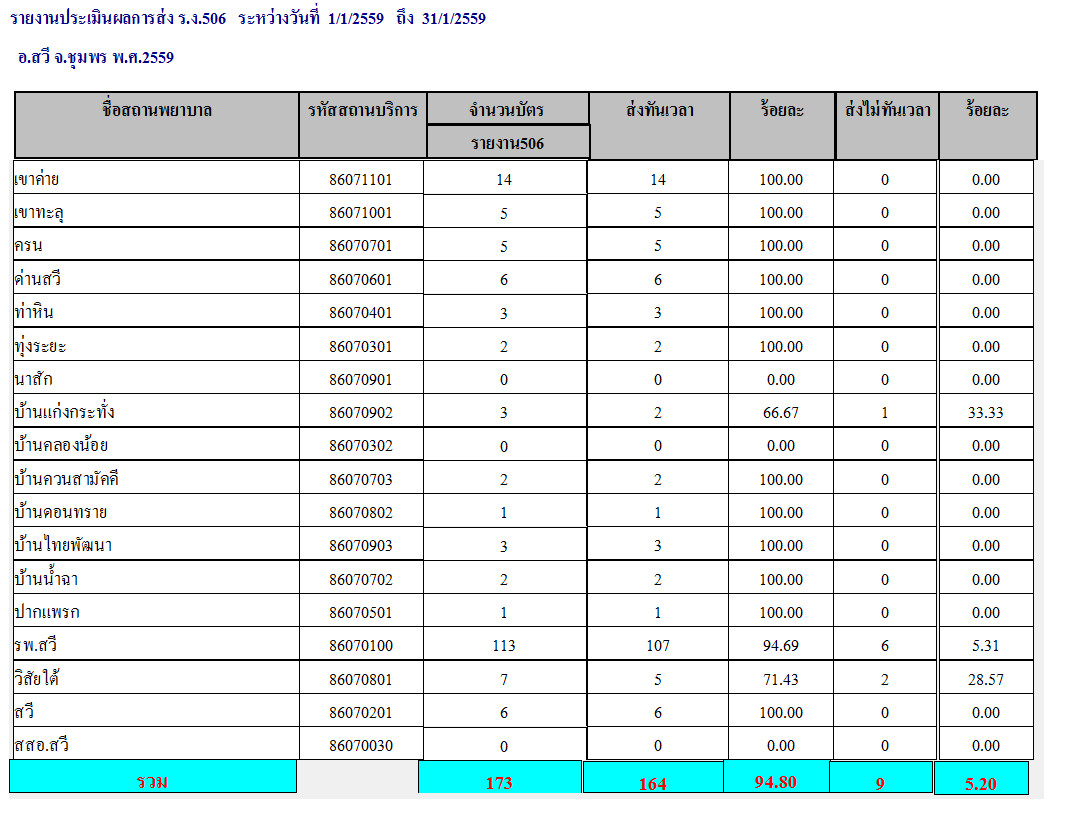 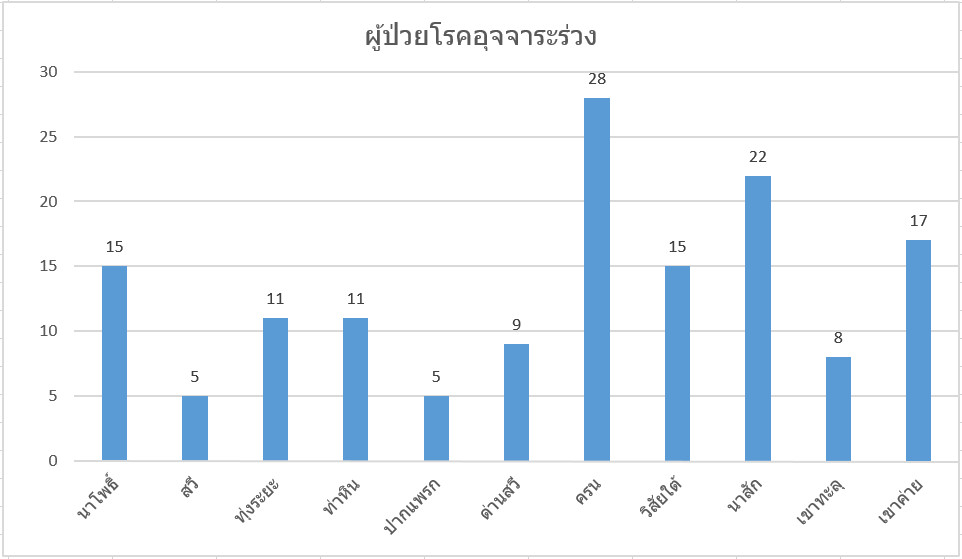 รวม 164 ราย
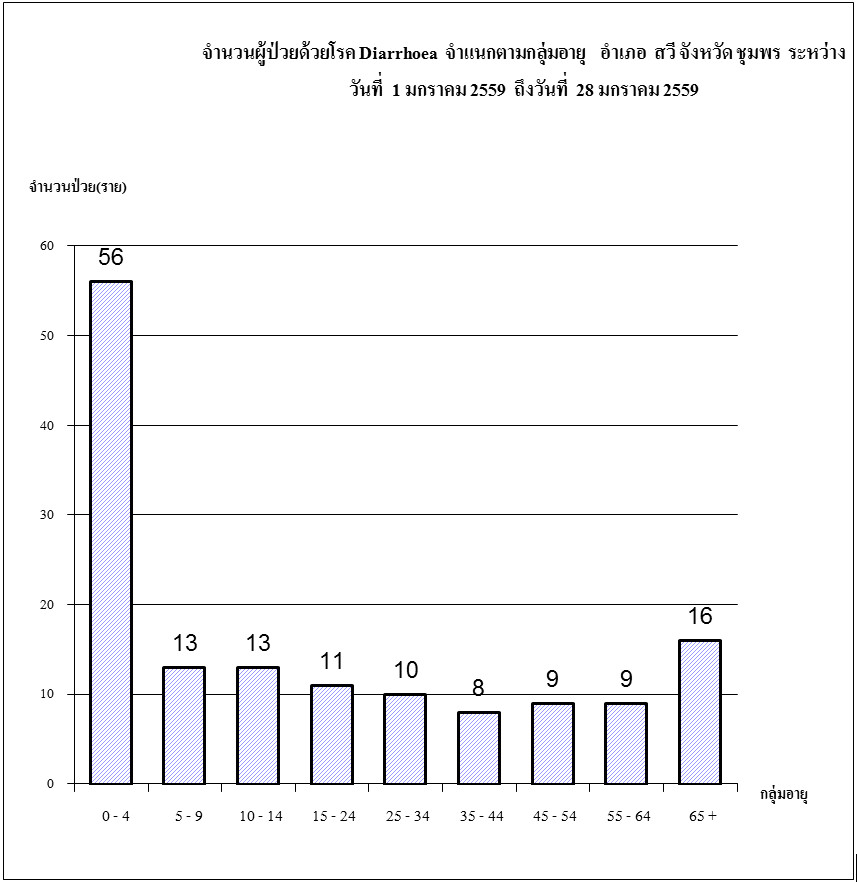 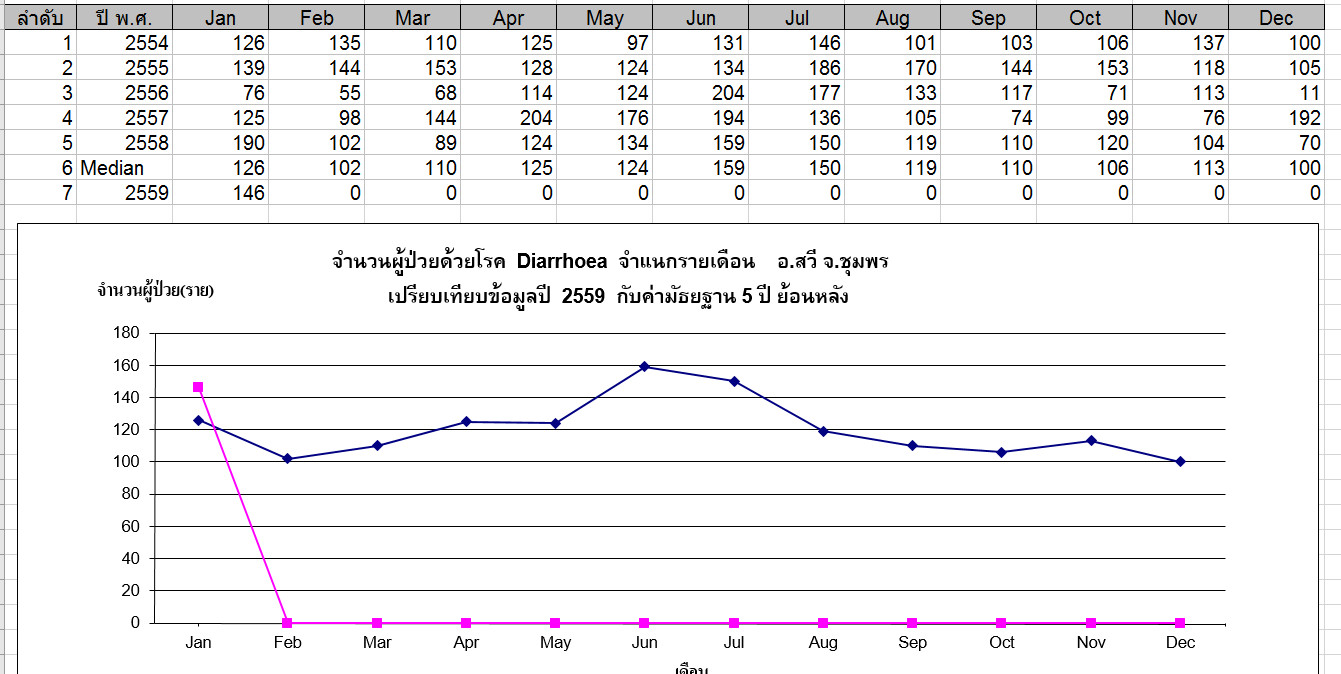 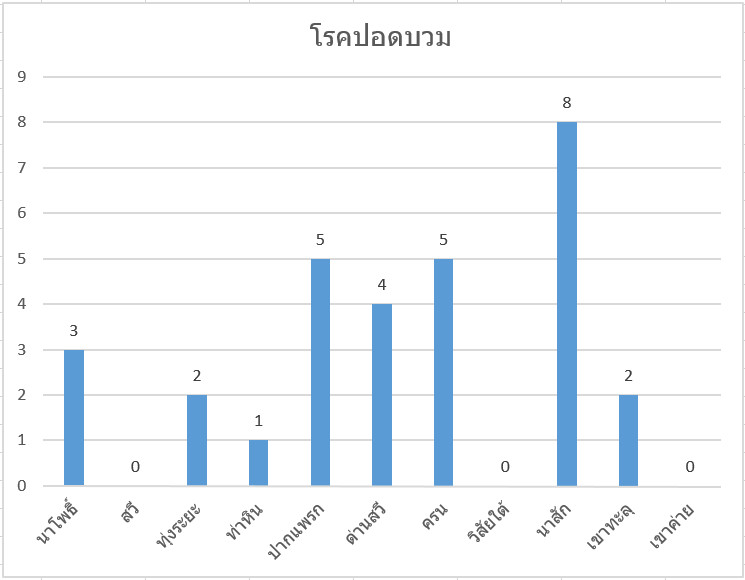 รวม 30 ราย
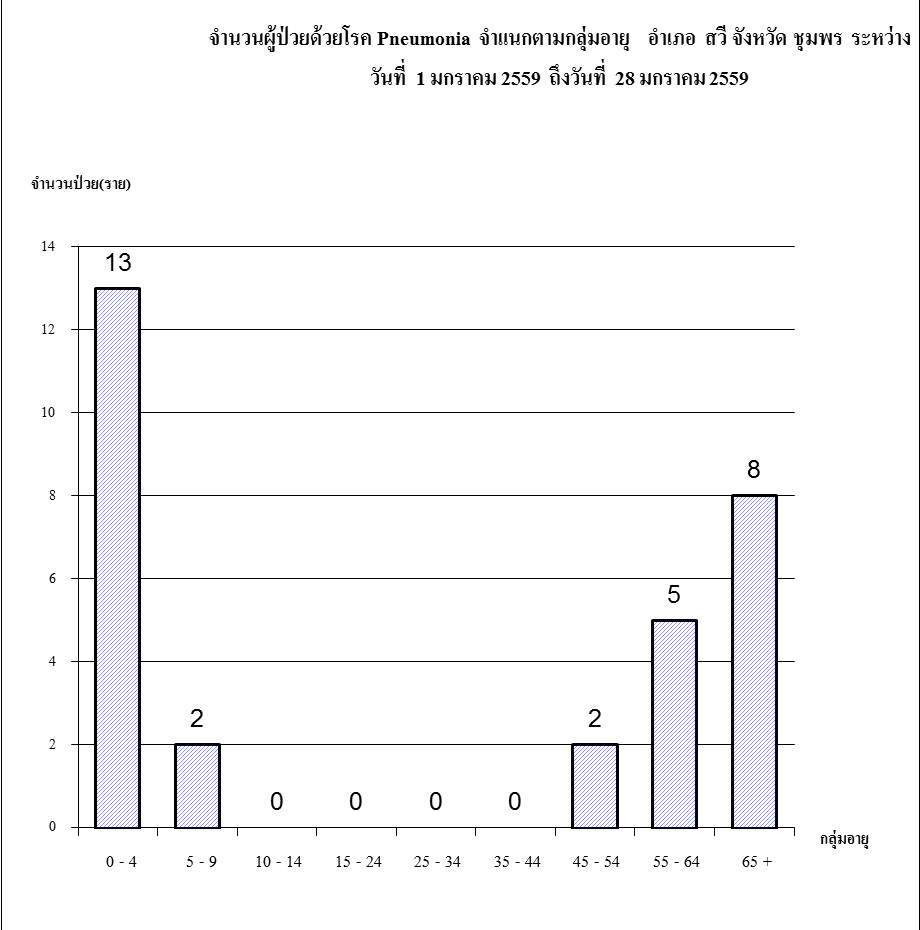 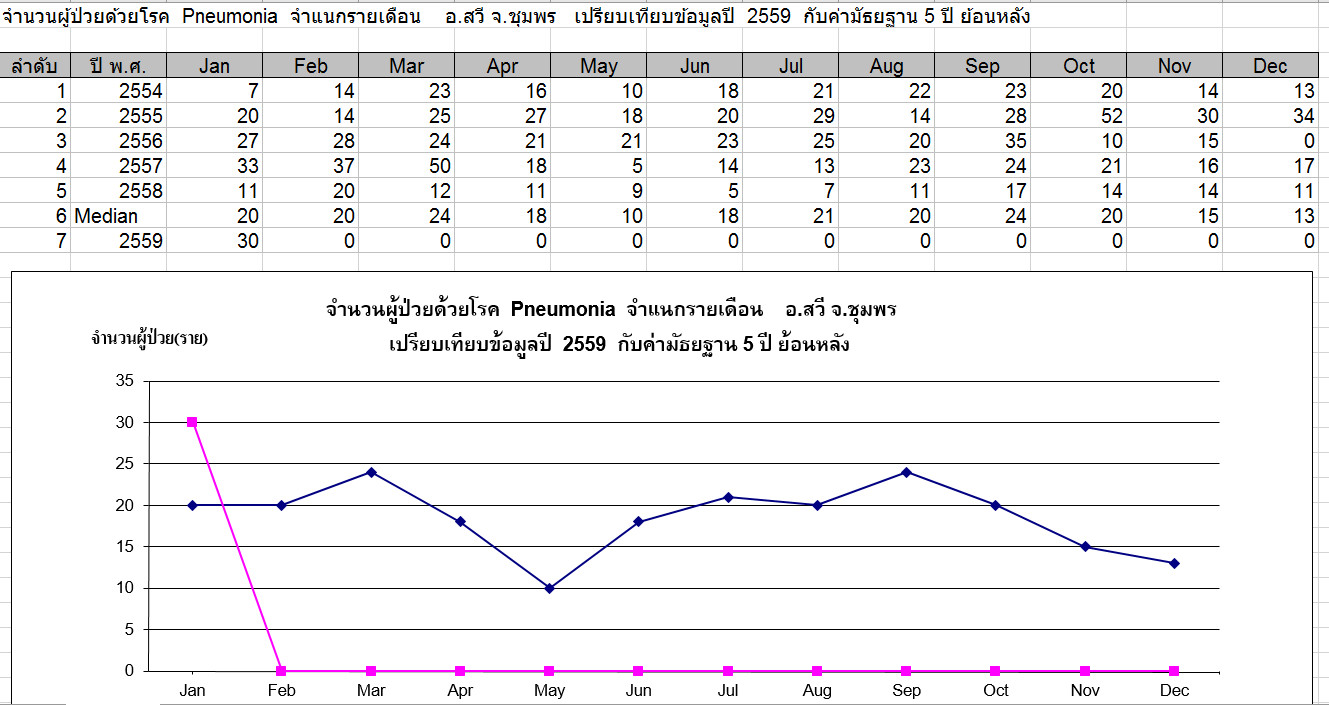 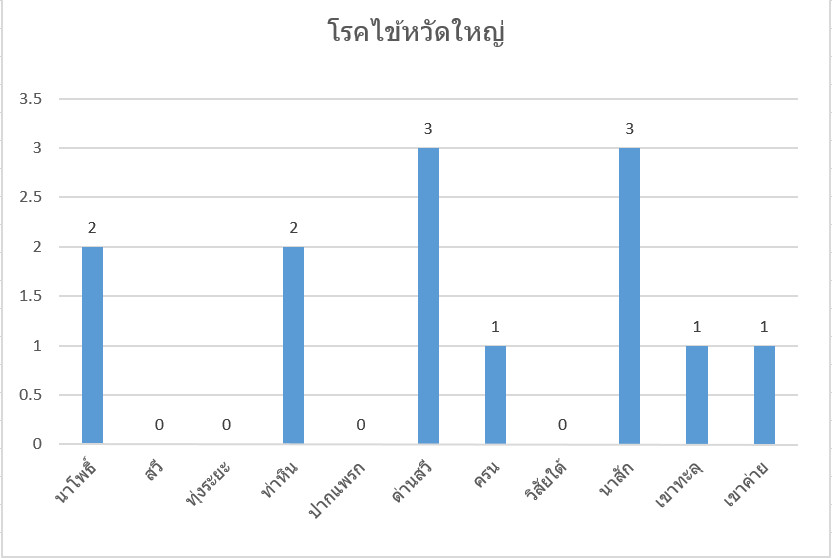 รวม 13 ราย
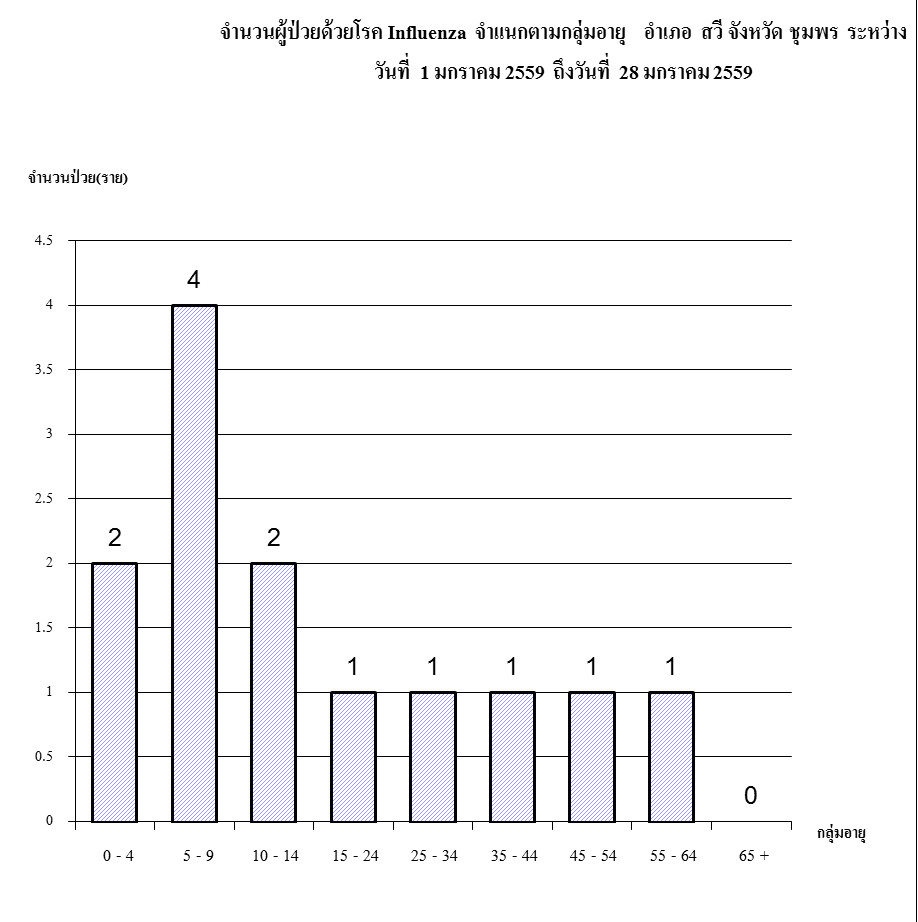 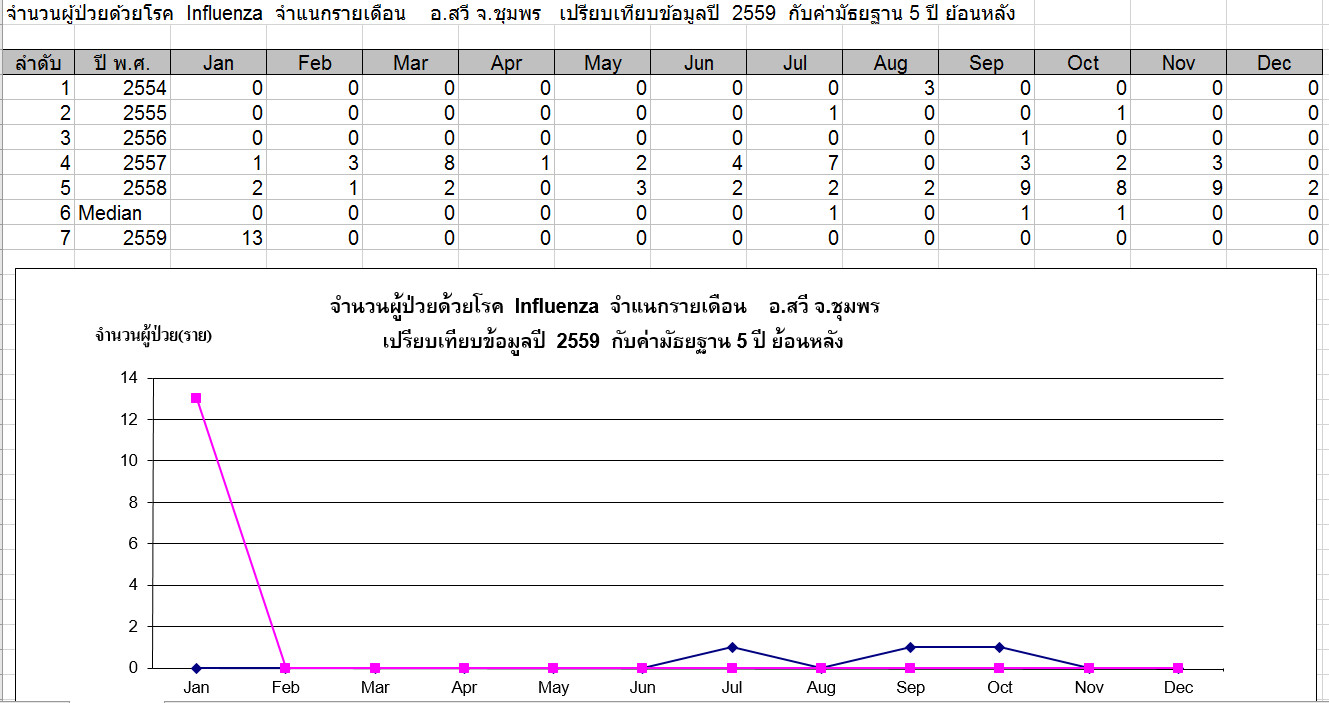 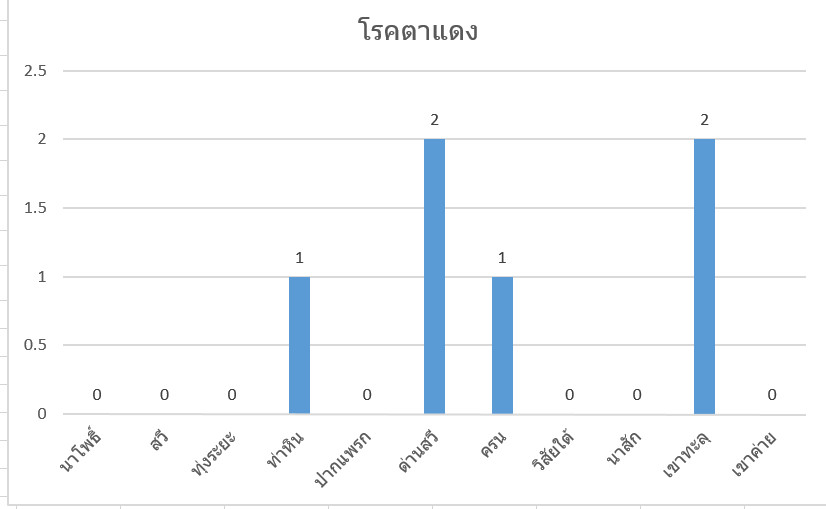 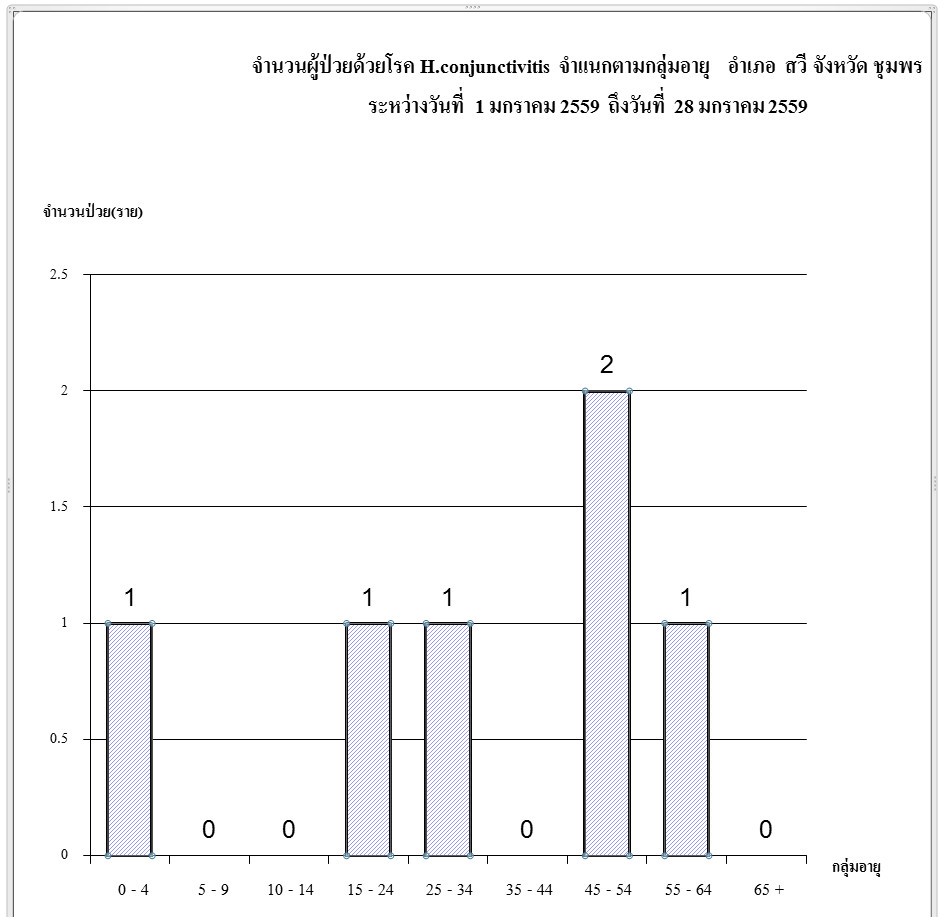 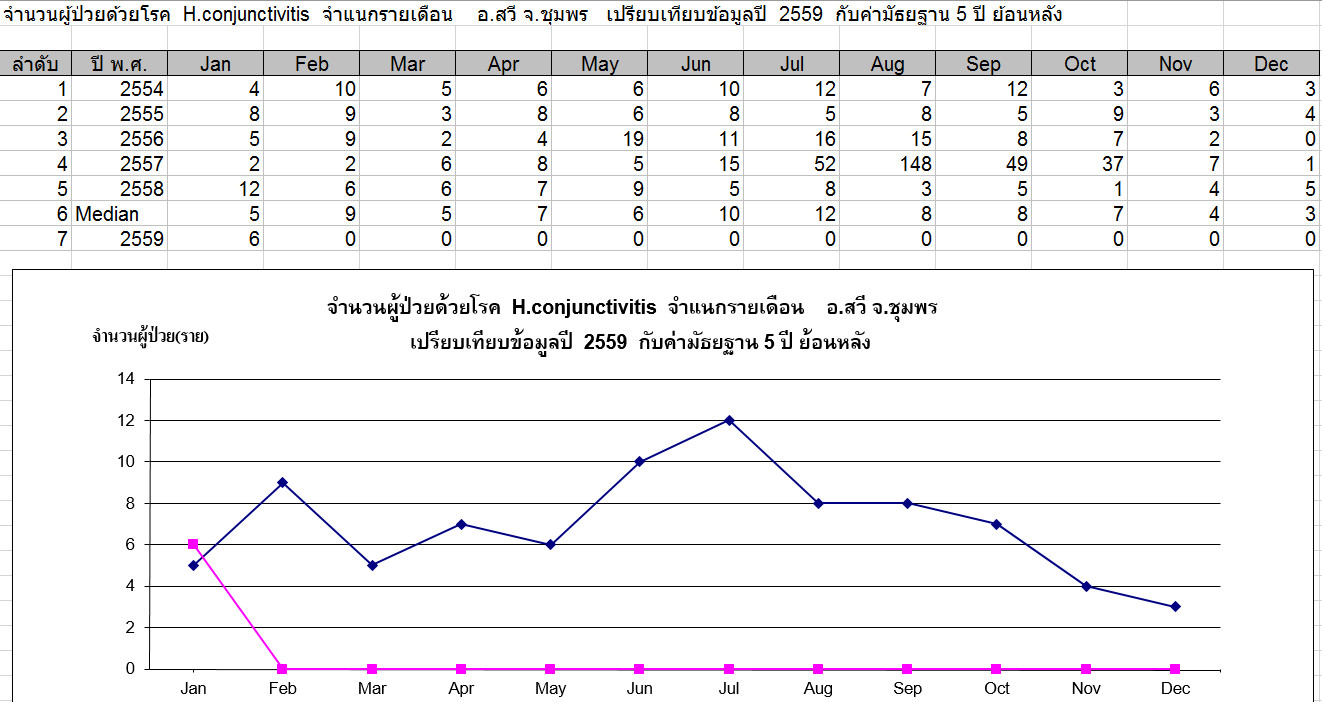 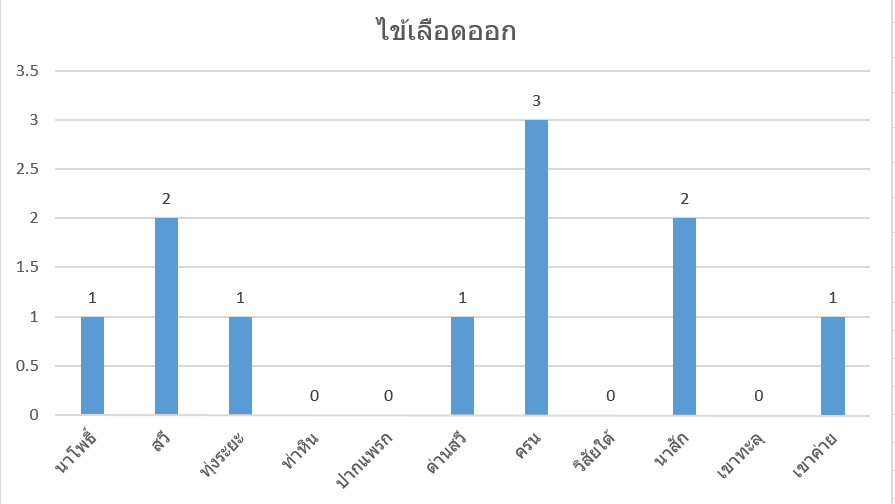